КГБ ПОУ «Комсомольский-на-Амуре колледж технологий и сервиса»
«Целеполагание - путь к успеху»
Кураторский час
2020 год
Смысл жизни и жизненные цели
Смысл жизни – это ориентир, определяющий поведение и направляющий судьбу человека. То или иное понимание смысла жизни определяет всю линию поведения человека и является тем стержнем на который «крепятся» моральные установки.
В жизни нет иного смысла, кроме того, какой человек сам придаёт ей, раскрывая свои силы, живя плодотворно.                                                                         Эрих Фромм.
Цель – это запрограммированный результат.
Целеполагание – это процесс выявления целей и задач.
Этапы целеполагания:
Анализ ситуации.
Планирование.
Решение задач для дос-
тижения  цели.
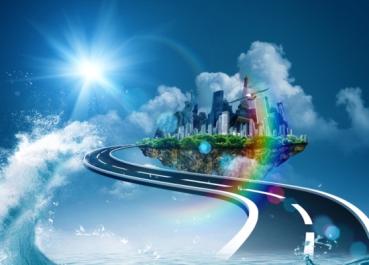 Упражнение «Мои цели»
Цель данного упражнения: визуализация Ваших целей.
      Представим, что это солнце Наша цель, лучи солнца – это задачи которые Вам необходимо решить для ее достижения. Нарисуйте солнце и подпишите, пожалуйста, каждый лучик. 
      Выполняя данное упражнение наглядно видно какие необходимо решить задачи для достижения Вашей  цели.
Цель
Цели у всех разные,  на что Ты потратишь свою жизнь?
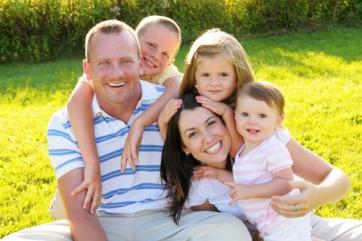 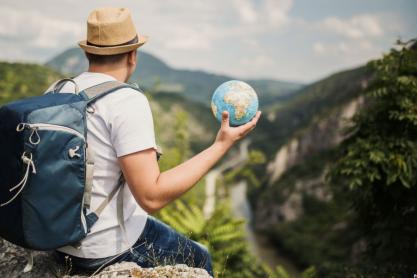 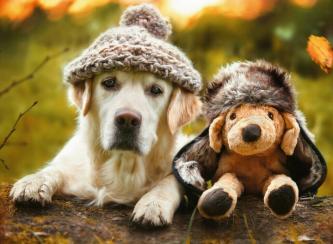 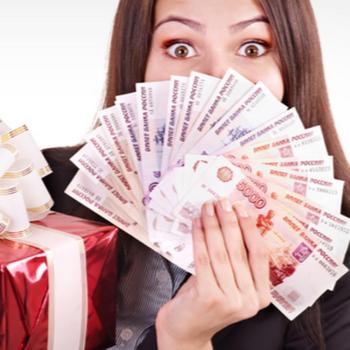 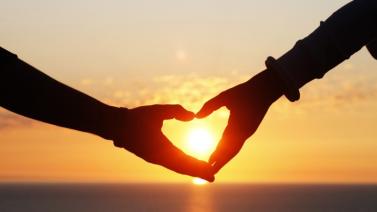 Живи, мечтай, ставь цели и реализуй их! 
Ты достигнешь успеха!